Приложение 1 
к распоряжению главы городского округа Зарайск 
от  07.04.2022  №  162
Схема закрепления заместителей Главы г.о. Зарайск по секторам
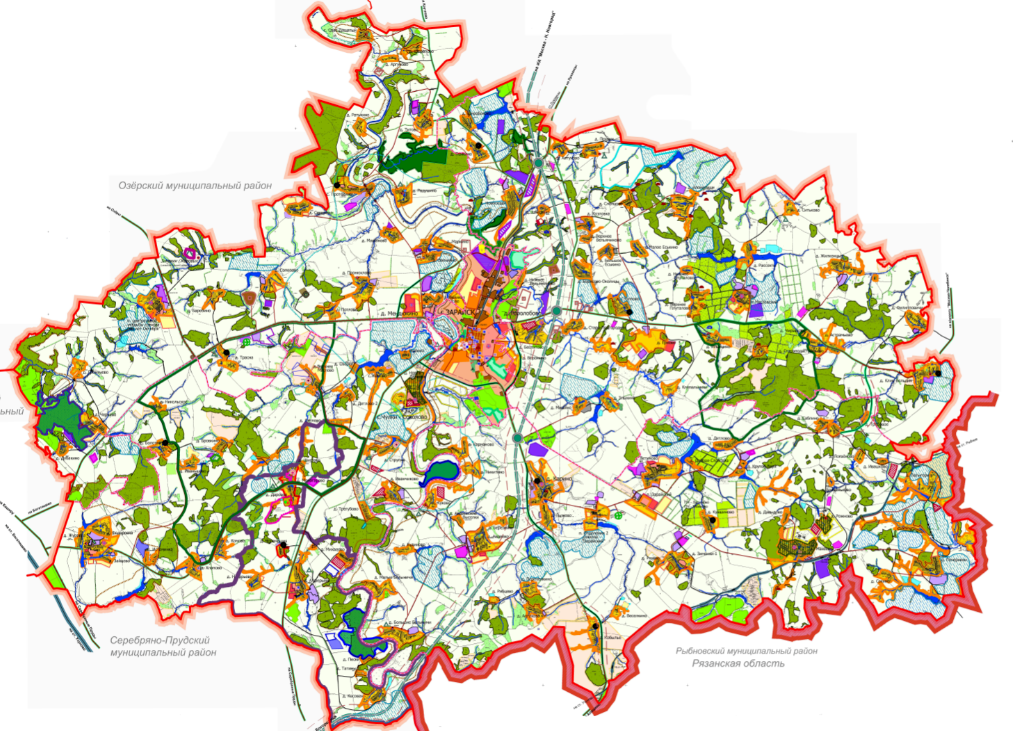 Гололобовское ТО – Москалев С.В. + Чувинов А.Г. 
     
      Каринское ТО – Гулькина Р.Д. + Филиппов Д.В.
      
     Струпненское ТО – Шолохов. А.В. + Шаховских А.Н. 
    
      Машоновское ТО – Матюшкин С.А.+ Буров С.А. 
     
     г. Зарайск – Глухих И.Е. + Павлов В.Н.
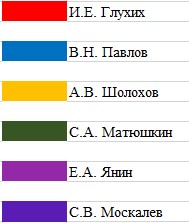 Приложение 2к распоряжению главы городского округа Зарайск от  07.04.2022   №  162